The Pluto Quiz
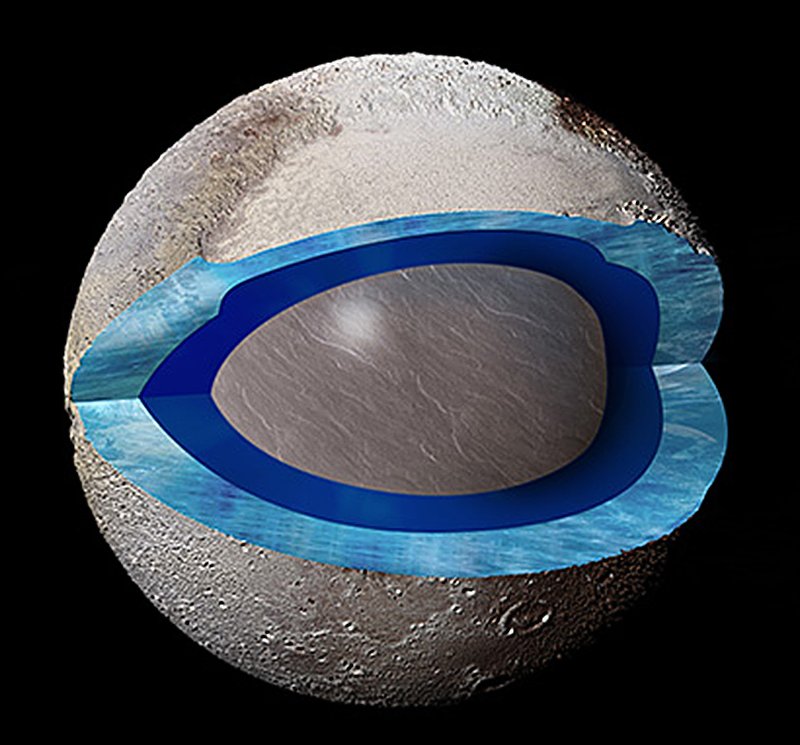 By
Link
How many miles is Pluto away from the sun?
1,430
800
Oops, try again.
Good Work!
What do scientists believe is on Pluto?
A volcano
An alien
Good try!  Try again.
Great Work!
You’re a Pluto expert!